«Бюджет для граждан» подготовлен по проекту решения Совета депутатов городского округа Щёлково «Об  исполнении бюджета городского округа Щёлково Московской области за 2023 год»
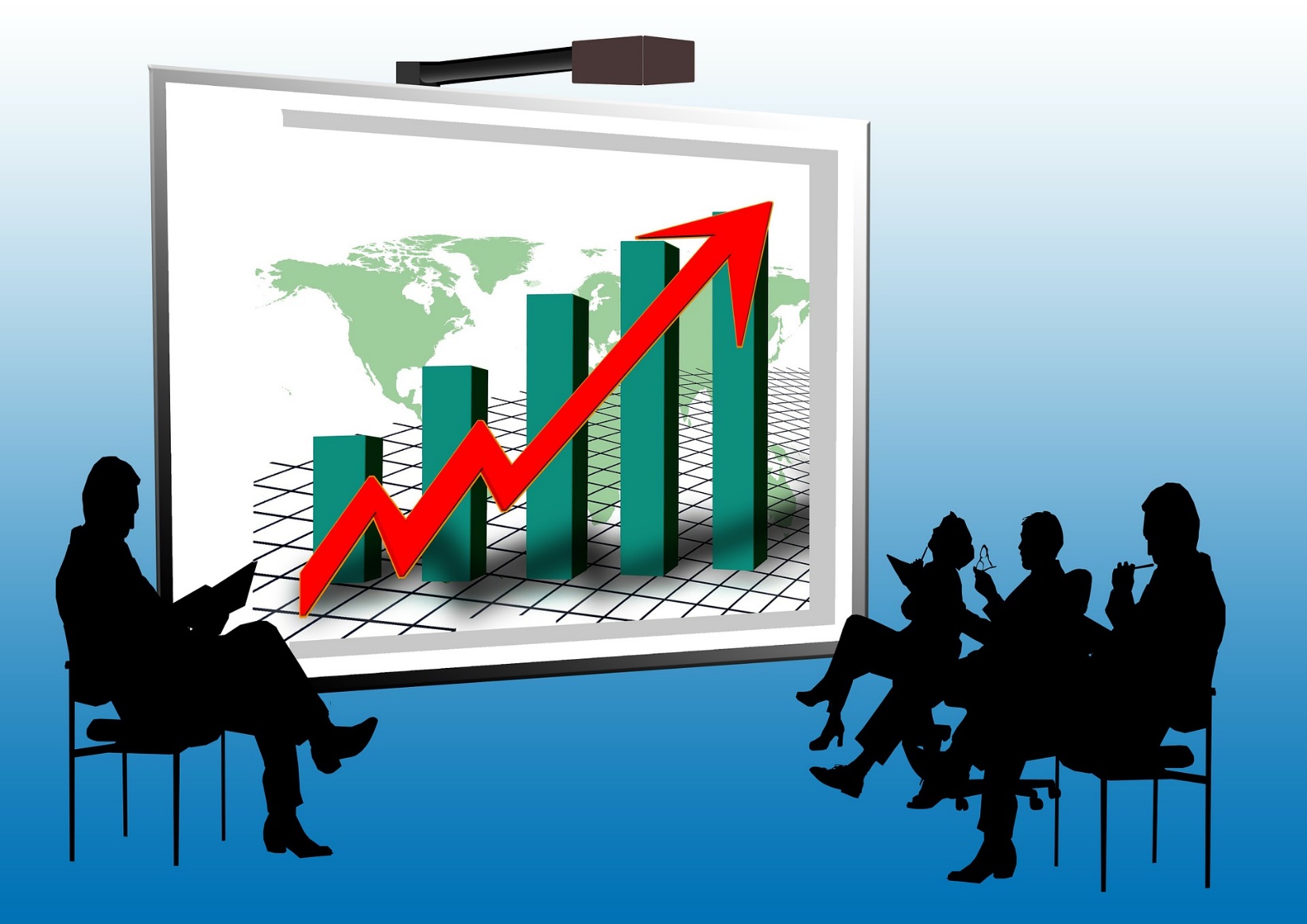 Оглавление
Городской округ Щёлково Московской области — это российский регион с богатым культурным наследием, хорошо развитой промышленностью и сельским хозяйством, с мощной научной базой и квалифицированными кадрами.
Округ расположен на северо-востоке Московской области в 25 км от Москвы. Общая площадь — 621,49 кв. км.
Население округа — 217,8 тыс. чел., плотность населения 350 чел. на 1 км².
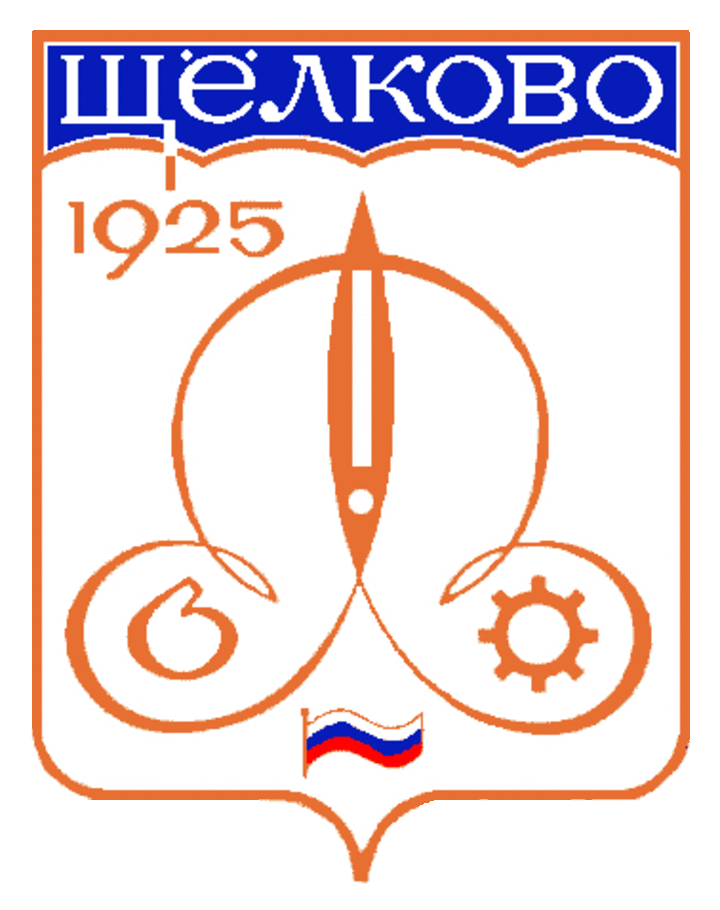 ГЛОССАРИЙ
Бюджет 
Форма образования и расходования денежных средств, предназначенных для финансового обеспечения задач и функций государства и местного самоуправления. Представляет собой главный финансовый документ страны (региона, муниципального образования), утверждаемый органом законодательной власти соответствующего уровня управления. 

Бюджетная классификация 
Группировка доходов, расходов и источников финансирования дефицитов бюджетов бюджетной системы РФ, используемая для составления и исполнения бюджетов, составления бюджетной отчётности. 

Бюджетная система Российской Федерации 
Совокупность федерального бюджета, бюджетов субъектов Российской Федерации, местных бюджетов и бюджетов государственных внебюджетных фондов. 

Бюджетный процесс 
Деятельность по подготовке проектов бюджетов, утверждению и исполнению бюджетов, контролю за их исполнением, осуществлению бюджетного учета, составлению, внешней проверке, рассмотрению и утверждению бюджетной отчетности.
Многосторонний процесс, включающий действия органов власти всех уровней не только в бюджетной сфере, но в налоговой, ценовой, кредитной и в целом в финансовой.
С точки зрения бюджетной сферы, бюджетная политика представляет собой совокупность действий и мероприятий, проводимых органами власти в сфере управления формированием и исполнением бюджета по выполнению ими функций перед обществом и государством.
Доходы бюджета
Поступающие от населения, организаций, учреждений в бюджет денежные средства в виде налогов, неналоговых поступлений (доходы от использования муниципального имущества, доходы от продажи имущества, штрафы и т.п.), безвозмездных поступлений. Кредиты, остатки средств на начало периода не включаются в состав доходов.
Расходы бюджета 
 Выплачиваемые из бюджета денежные средства.
Дефицит бюджета 
Превышение расходов бюджета над его доходами.
Профицит бюджета 
  Превышение доходов бюджета над его расходами.
Межбюджетные отношения 
Взаимоотношения между публично-правовыми образованиями по вопросам регулирования бюджетных правоотношений, организации и осуществления бюджетного процесса.
Межбюджетные трансферты 
Средства, предоставляемые одним бюджетом бюджетной системы Российской Федерации другому бюджету бюджетной системы Российской Федерации.
Программные расходы
Расходы, включенные в государственные и муниципальные программы.
Непрограммные расходы
Расходы, не включенные в государственные и муниципальные программы.
Деньги которые в него кладут – это доходы. Деньги, которые тратят – это расходы
Что такое бюджет?
Бюджет можно сравнить с кошельком
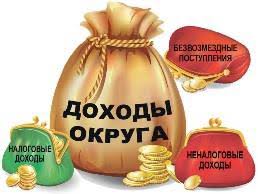 Бюджет – форма образования и расходования денежных средств, предназначенных для финансового обеспечения задач и функций государства местного самоуправления
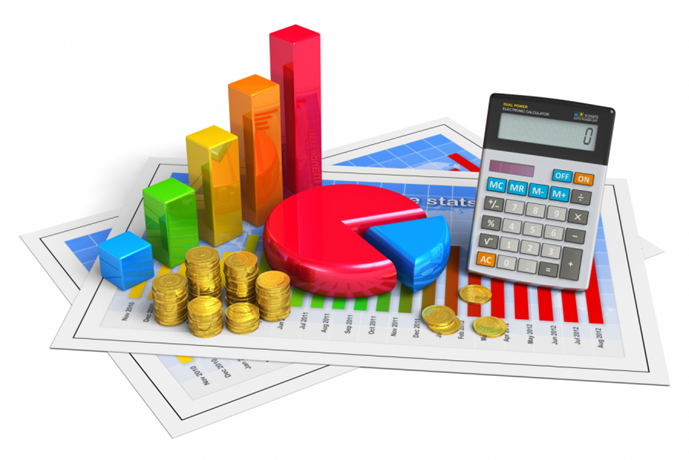 * Бюджет (от старонорманского bougettе – кошелек, сумка, мешок с деньгами)
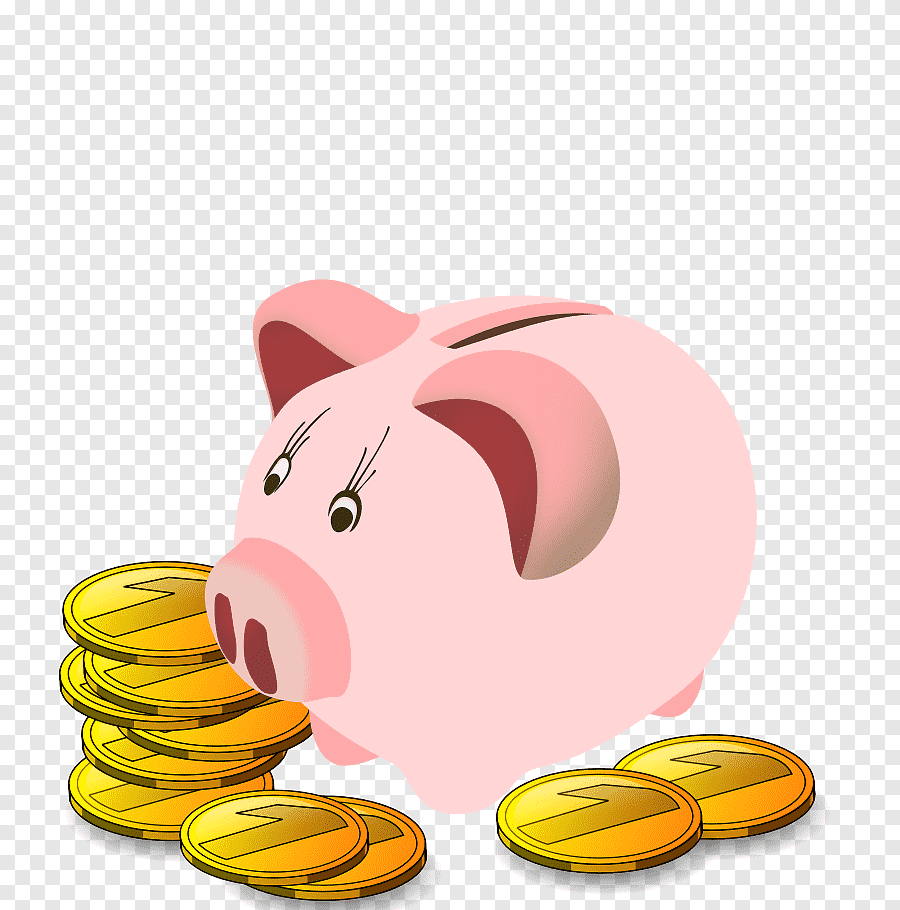 Какие бывают бюджеты?
Бюджет семьи
Бюджет организаций
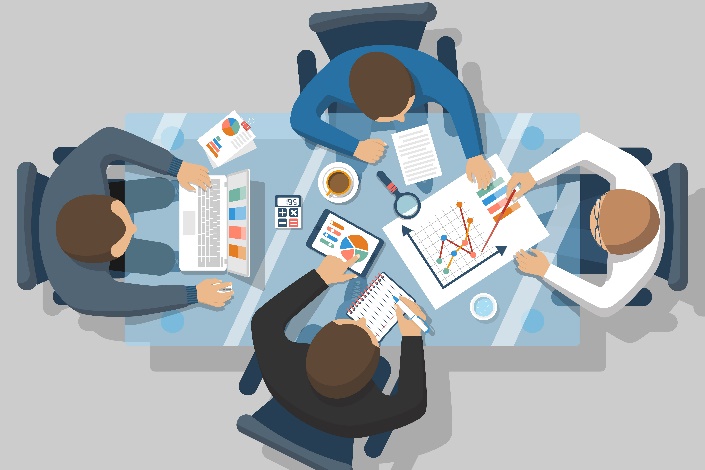 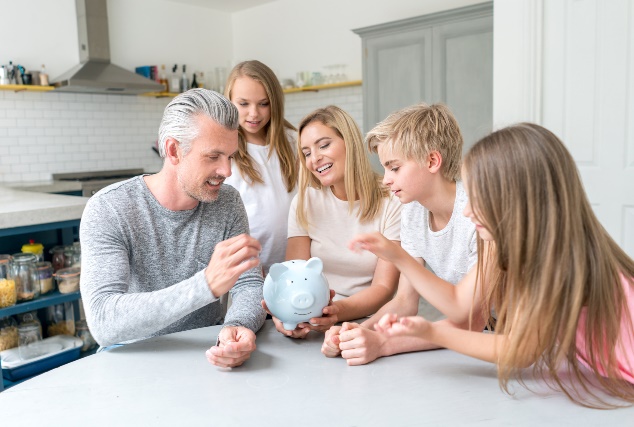 Бюджеты публично-правовых образований
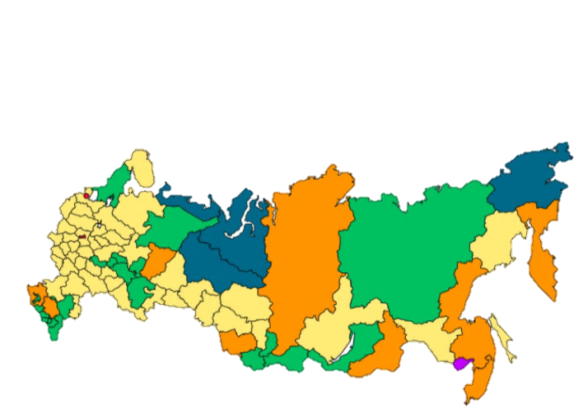 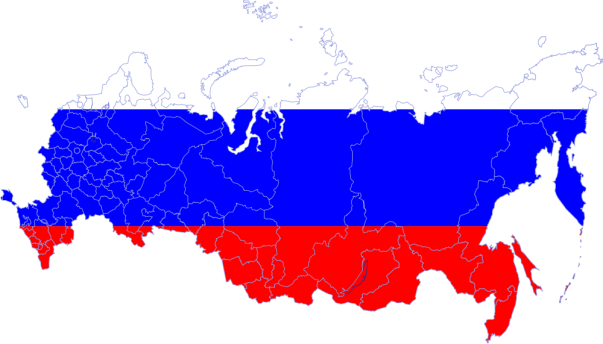 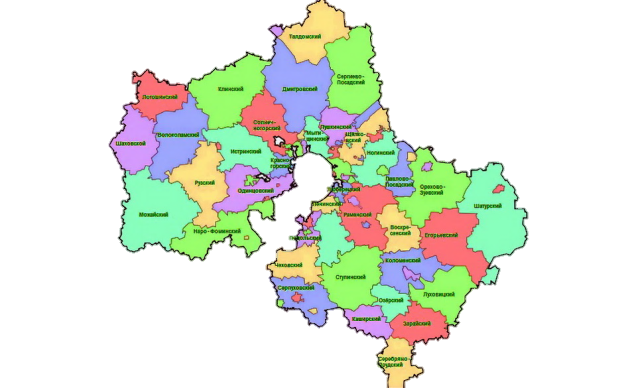 Российской Федерации
(федеральный бюджет, бюджеты государственных внебюджетных фондов РФ)
субъектов
Российской Федерации
(региональные бюджеты, бюджеты территориальных фондов ОМС)
муниципальных образований
(бюджеты городских и сельских поселений, бюджеты муниципальных районов, бюджеты городских округов)
Бюджет городского округа– это план доходов и расходов на трехлетний период
Доходы бюджета – это
поступающие в бюджет
денежные средства
Расходы бюджета – это
выплачиваемые из бюджета
денежные средства
НАЛОГОВЫЕ ДОХОДЫ:
-Налог на доходы физических лиц
-Земельный налог
-Налог на имущество физических лиц
-Налоги на совокупный доход
-Акцизы
-Государственная пошлина
РАСХОДЫ на решение вопросов местного значения:
-Образование
-Культура
-Физическая культура и спорт
-Дорожная деятельность
-Транспорт
-Градостроительство и развитие территории  городского округа
-Национальная безопасность
-Управление
-Социальная политика
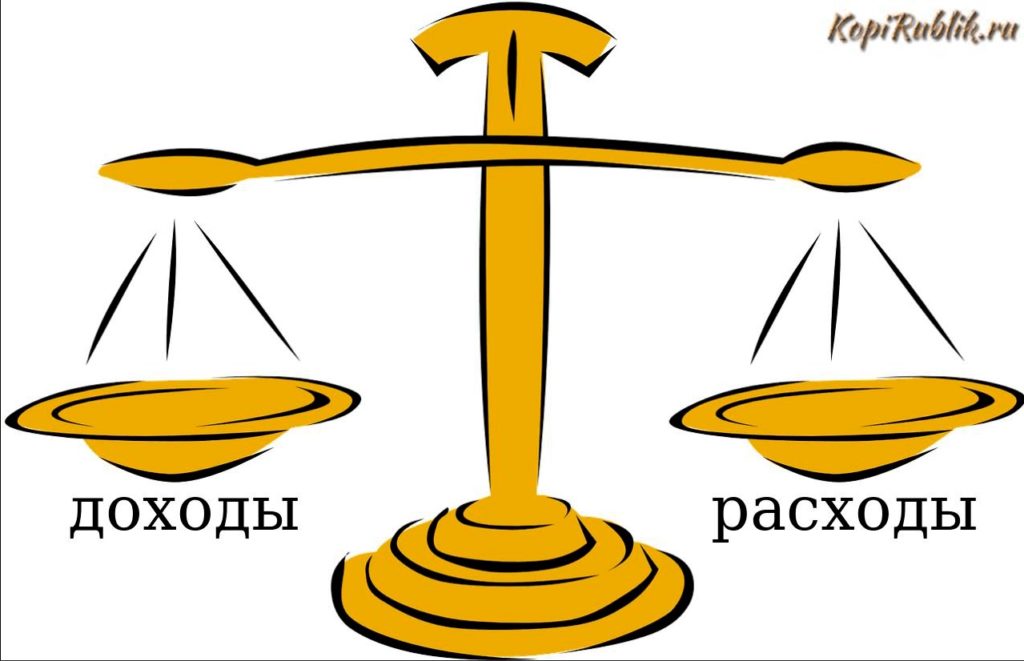 НЕНАЛОГОВЫЕ ДОХОДЫ:
-Доходы от использования муниципального имущества
-Доходы от продажи материальных и нематериальных
-Прочие доходы
МЕЖБЮДЖЕТНЫЕ ТРАНСФЕРТЫ:
Дотации, субсидии, субвенции, иные межбюджетные трансферты (помощь из другого бюджета)
ДОХОДЫ – РАСХОДЫ = ДЕФИЦИТ(ПРОФИЦИТ)
Дефицит и профицит
В случае, если доходов меньше, чем расходов, 
возникает 
ДЕФИЦИТ бюджета
В случае, если доходов больше, чем расходов,
 возникает 
ПРОФИЦИТ бюджета
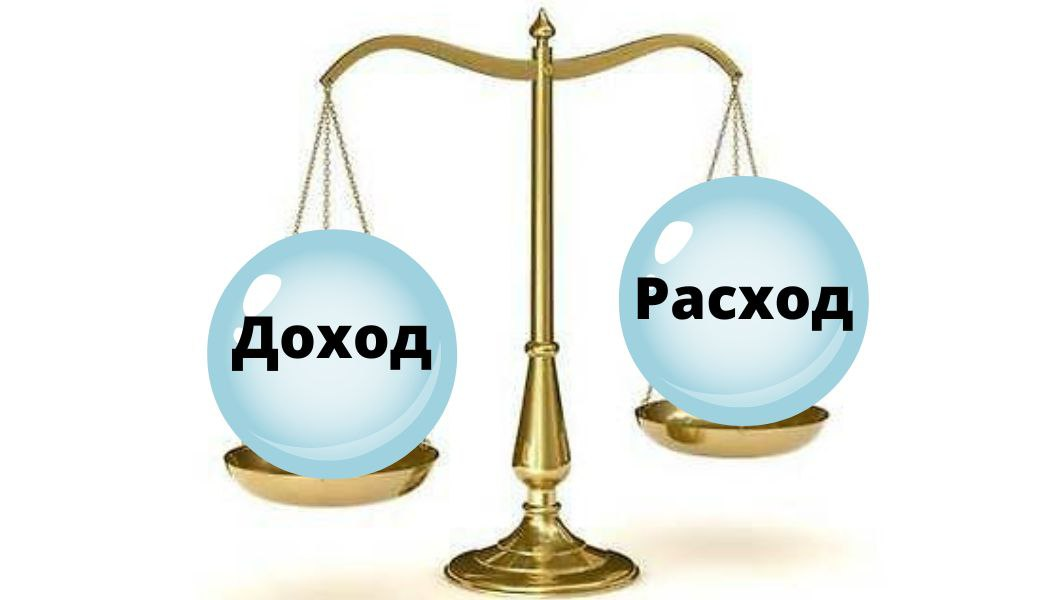 ПРИ НЕДОСТАКЕ СРЕДСТВ -
  БЕРУТ  КРЕДИТ
ИЗЛИШКИ СРЕДСТВ НАПРАВЛЯЮТ В НАКОПЛЕНИЯ
ПРОФИЦИТ
ДЕФИЦИТ
Из каких поступлений формируются доходы бюджета
ДОХОДЫ БЮДЖЕТА
Объем денежных средств, которые поступают в казну на безвозмездной и безвозвратной основе (налоги юридических и физических лиц, административные платежи и сборы, безвозмездные поступления)
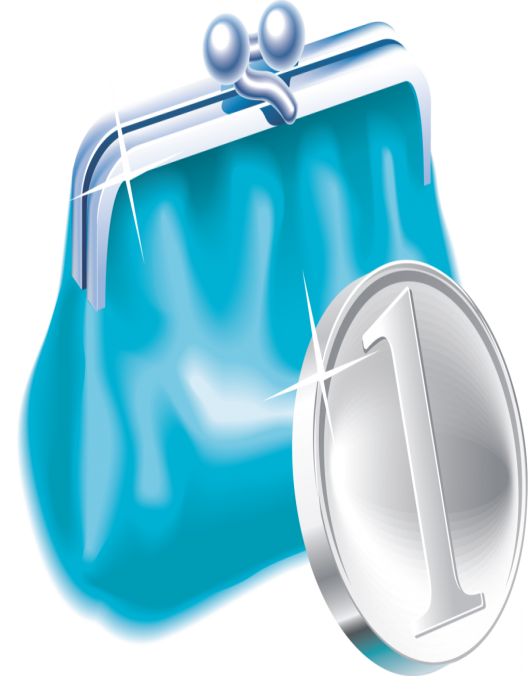 Какие налоги платили жители 
Городского округа Щёлково Московской области в 2023 году
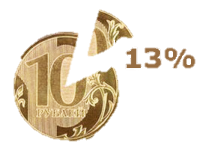 Транспортный налог
Налог на доходы физических лиц
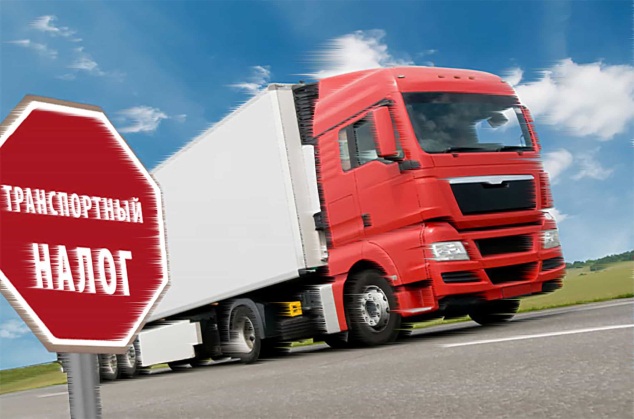 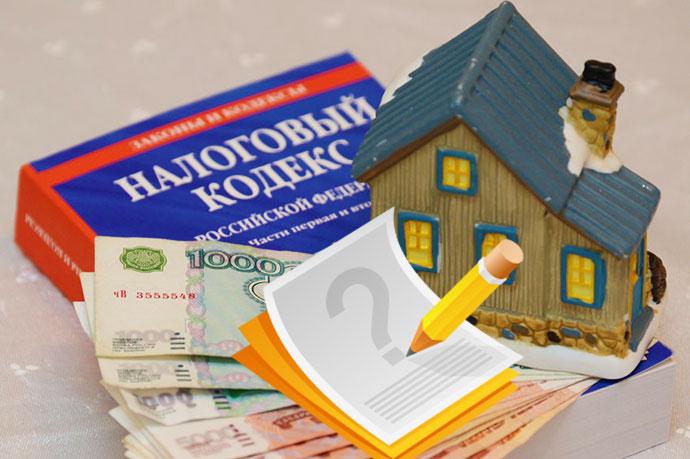 НАЛОГИ
Земельный налог
Налог на имущество физических лиц
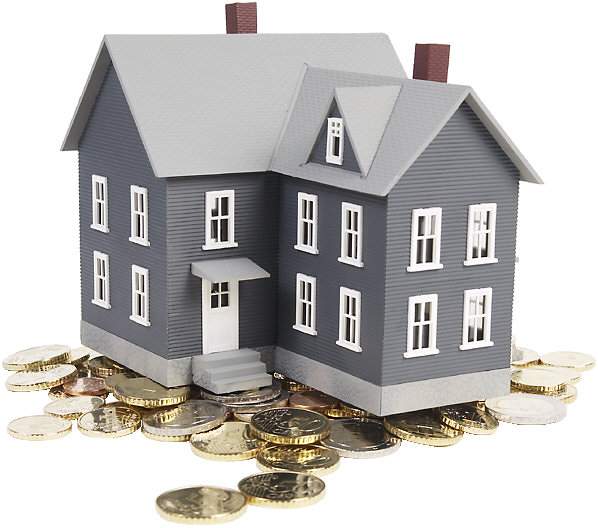 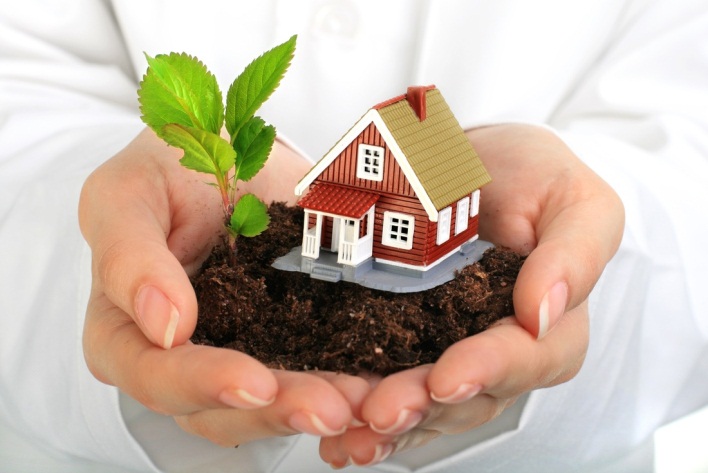 Субвенции (от лат.<Subvenire> - приходить на помощь)
Из чего складываются межбюджетные трансферты 
(безвозмездные поступления)?
Дотации (от лат. <Dotatio> -дар, пожертвование)
Субсидии (от лат.<Subsidium>-поддержка)
Безвозмездные поступления
Предоставляются на безвозмездной и безвозвратной основе без определения конкретной цели их использования
Предоставляются бюджету в целях софинансирования необходимых расходов
Предоставляются бюджетам в целях финансового обеспечения расходных обязательств публично-правовым образованиям
Аналогия в семейном бюджете:
Вы «добавляете» денег для того, чтобы ваш ребенок купил себе новый телефон 
(а остальные он накопил сам)
Аналогия в семейном бюджете:
Вы даете своему ребенку «карманные деньги»
Аналогия в семейном бюджете:
Вы даете своему ребенку деньги и посылаете его в магазин купить продукты (по списку)
БЮДЖЕТНЫЙ ПРОЦЕСС: 
этапы формирования и исполнения бюджета
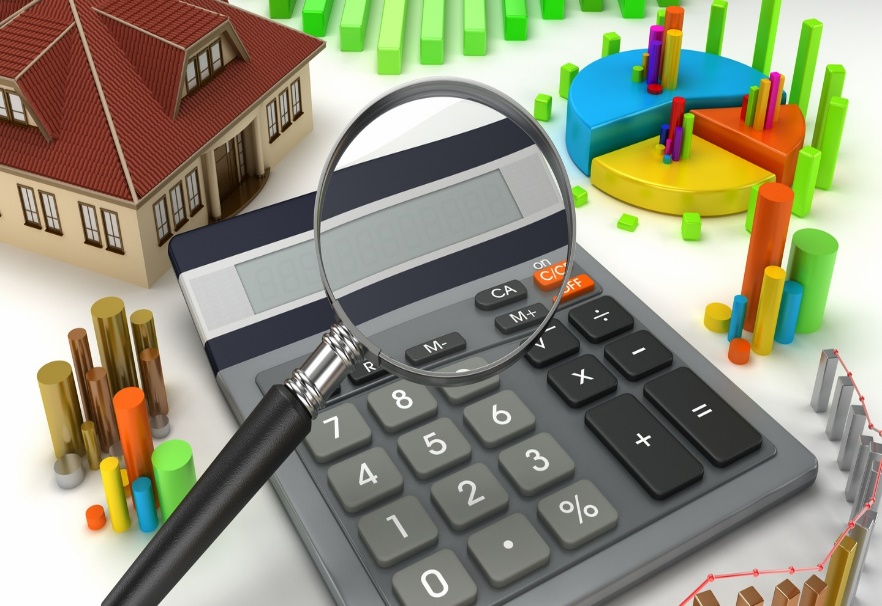 Факторы, влияющие на бюджетную политику
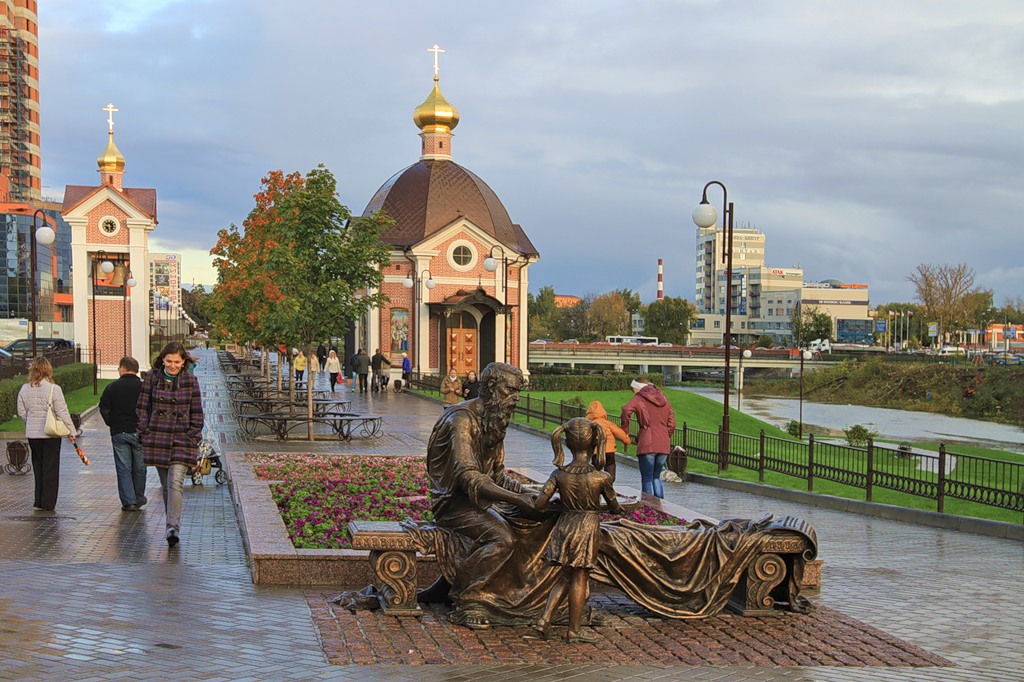 Основные цели и задачи бюджетной политики в 2023 году
Приоритетные направления бюджетной политики в 2023 году
- формирование бюджетных параметров исходя из необходимости безусловного исполнения действующих расходных обязательств городского округа;
- концентрацию бюджетных ресурсов на приоритетных направлениях развития городского округа;
- принятие новых расходных обязательств с учетом их эффективности, соответствия приоритетным направлениям социально-экономического развития городского округа и при условии наличия ресурсов для их гарантированного исполнения в целях снижения риска неисполнения (либо исполнения в неполном объеме) действующих расходных обязательств;
 - анализ осуществляемых расходных обязательств в целях исключения направления средств на выполнение полномочий, не отнесенных к полномочиям городского округа;
- участие в государственных программах Московской области в целях получения дополнительных средств на решение вопросов местного значения;
- поддержание оптимального объема и структуры расходов на функционирование органов местного самоуправления городского округа;
- повышение рациональности использования бюджетных средств муниципальными учреждениями городского округа, в том числе за счет развития приносящей доход деятельности;
- сохранение достигнутого уровня предоставления муниципальных услуг (работ) и недопущение снижения качества их предоставления в целях обеспечения комфортных условий для проживания населения в городском округе;
- строгое соблюдение бюджетно-финансовой дисциплины всеми главными распорядителями бюджетных средств и получателями бюджетных средств, обеспечение организации и проведения ими эффективного внутреннего финансового аудита в соответствии с федеральными стандартами;
- приоритетное осуществление бюджетных инвестиций исходя из необходимости завершения начатых работ, финансирования работ с высокой степенью готовности, а также работ, выполнение которых осуществляется на условиях софинансирования за счет средств вышестоящих бюджетов, внебюджетных средств;
- внедрение новых подходов, обеспечивающих оперативное управление муниципальными программами;
- вовлечение институтов гражданского общества в бюджетный процесс с учетом реализации программ развития территорий городского округа, инициативных проектов;
- обеспечение прозрачности (открытости) бюджета городского округа за счет размещения и предоставления информации на едином портале бюджетной системы Российской Федерации.
Информация о выполнении основных показателей социально-экономического развития городского округа Щёлково Московской области за 2023 год
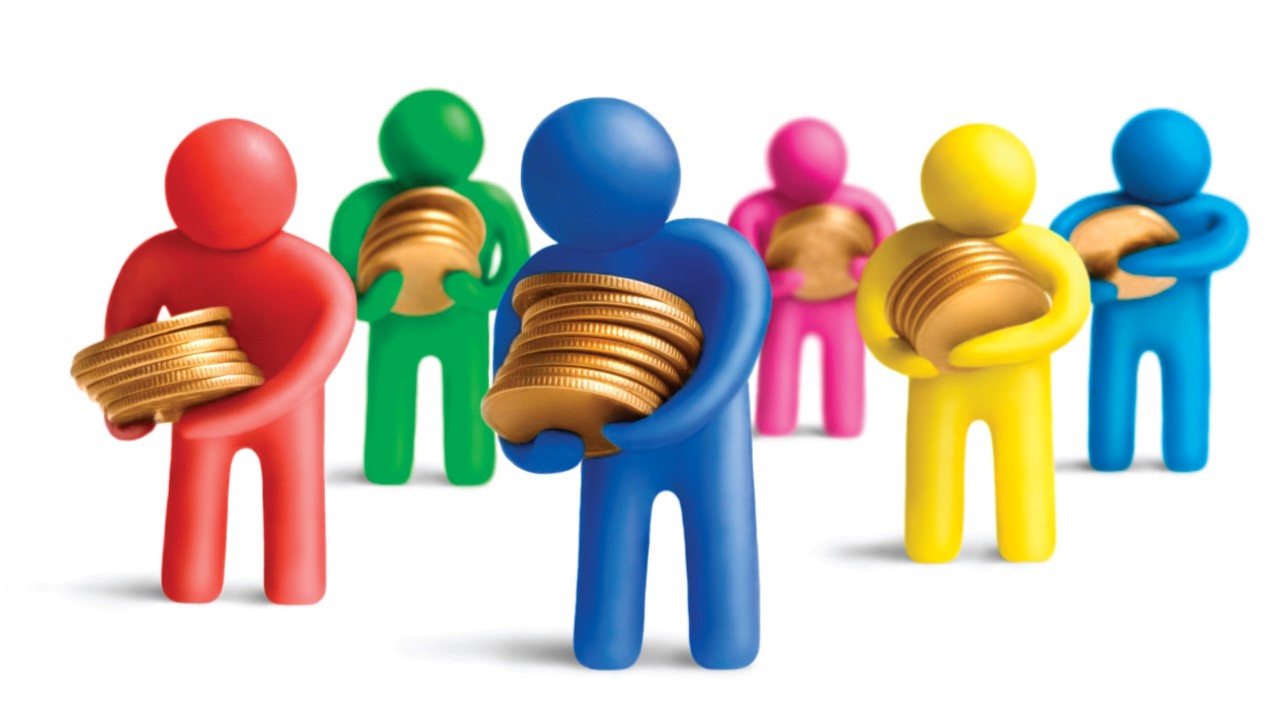 Удельный объём налоговых и неналоговых доходов на душу населения в сравнении с другими муниципальными образованиямиисточник информации: Открытый бюджет Московской области https://budget.mosreg.ru/dokumenty/byudzhetnaya-politika/pokazateli-ispolneniya-byudzhetov-municipalnyx-obrazovanij-moskovskoj-oblasti/#tab-id-11Мосстат/Населениеhttps://77.rosstat.gov.ru/Статистика/Официальная_статистика/Московская_область/Население?ysclid=locya39shj216870105
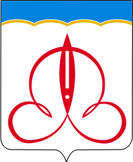 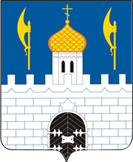 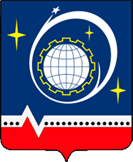 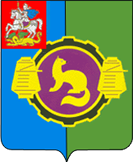 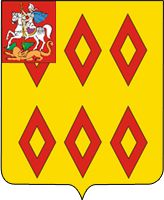 Информация о выполнении основных характеристик бюджета городского округа Щёлково Московской области за 2023 год (млн. рублей)
Информация о межбюджетных трансфертах, поступивших в бюджет городского округа Щёлково Московской области в 2023 году (млн. руб.)
налог на доходы физических лиц
акцизы
налог на имущество организаций
налог на имущество физических лиц
земельный налог
упрощенная система налогообложения
единый налог на вмененный доход
единый сельскохозяйственный налог
налог, взимаемый в связи с применением патентной системы налогообложения
автоматизированная упрощенная система налогообложения
государственная пошлина
доходы от использования  государственного и муниципального имущества
плата за негативное воздействие на окружающую среду
доходы от оказания платных услуг
доходы от продажи материальных и нематериальных активов
штрафы за нарушения законодательства о налогах и сборах
иные неналоговые доходы
Информация об объёме и структуре налоговых и неналоговых доходов, поступающих в бюджет городского округа Щёлково в динамике 
2022-2026 годов
Информация об объёме и структуре налоговых и неналоговых доходов, поступающих в бюджет городского округа Щёлково в динамике 
2022-2026 годов
Информация об объёме и структуре межбюджетных трансфертов, поступающих в бюджет городского округа Щёлково в динамике 
2022-2026 годов
Нормативно-правовые  акты  об установлении налога на имущество физических лиц и земельного налога на территории городского округа Щёлково Московской области
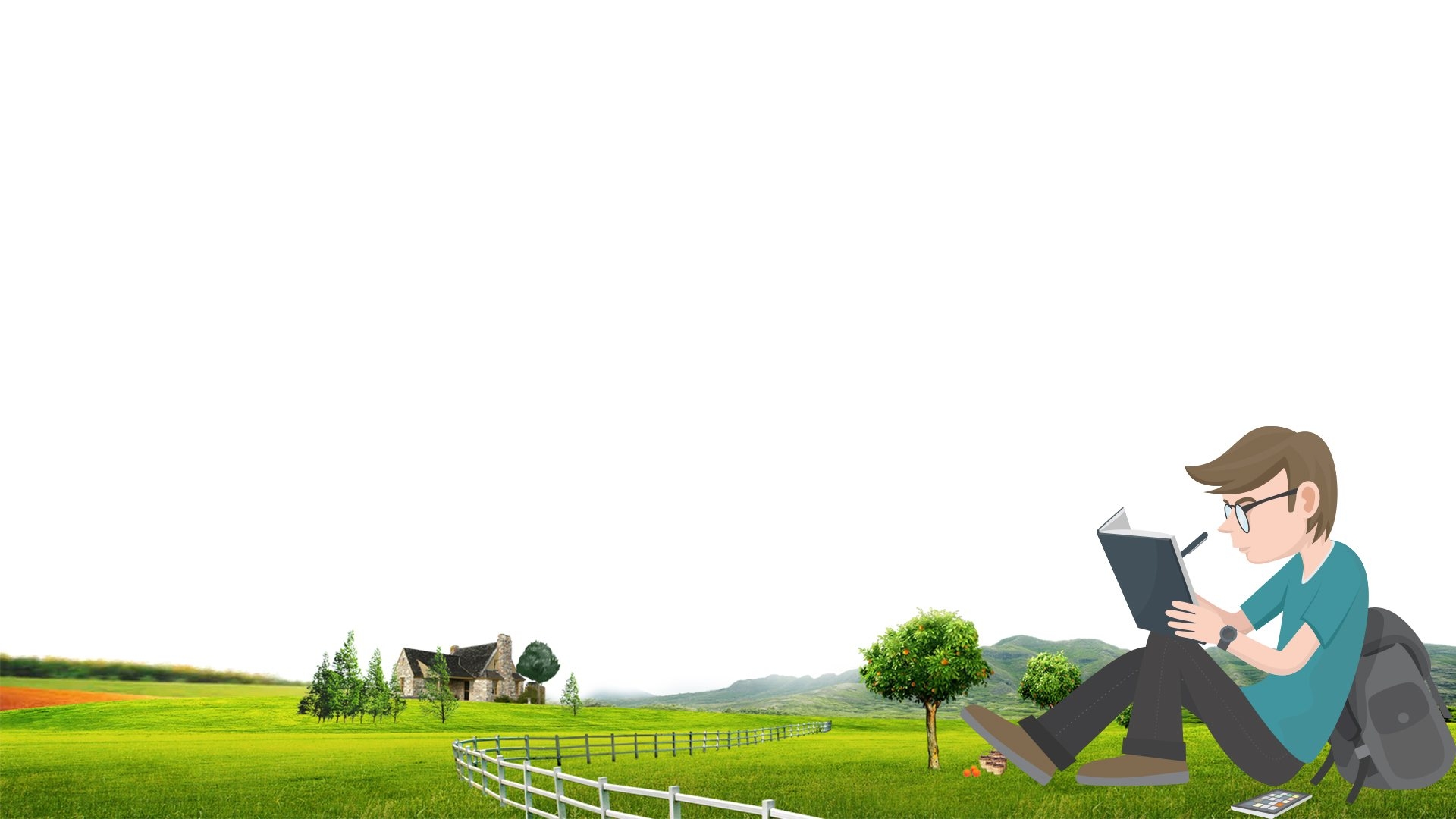 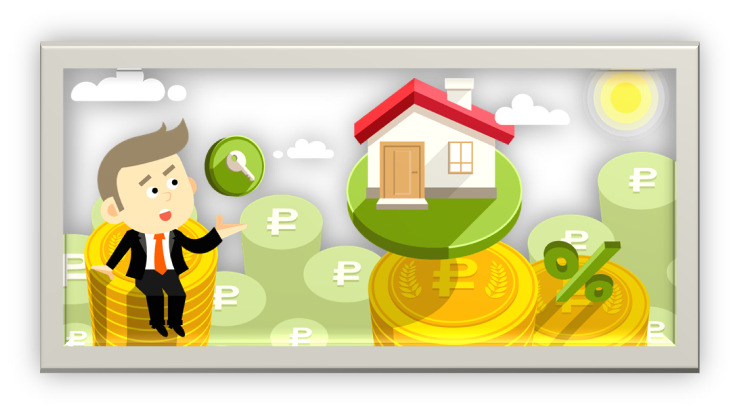 Ставки по уплате земельного налога
Решение Совета депутатов городского округа Щелково от 14.10.2019 г.
 N 29/3-8-НПА "О земельном налоге на территории городского округа Щёлково Московской области»
0,25 процента - в отношении земельных участков:
	- не используемых в предпринимательской деятельности и приобретенных (предоставленных) физическими лицами для ведения личного подсобного хозяйства, садоводства или огородничества, а также земельных участков общего назначения, предусмотренных Федеральным законом от 29 июля 2017 года N 217-ФЗ "О ведении гражданами садоводства и огородничества для собственных нужд и о внесении изменений в отдельные законодательные акты Российской Федерации";

0,3 процента - в отношении земельных участков:
 	- занятых жилищным фондом и объектами инженерной инфраструктуры жилищно-коммунального комплекса (за исключением доли в праве на земельный участок, приходящейся на объект, не относящийся к жилищному фонду и к объектам инженерной инфраструктуры жилищно-коммунального комплекса) или приобретенных (предоставленных) для жилищного строительства (за исключением земельных участков, приобретенных (предоставленных) для индивидуального жилищного строительства, используемых в предпринимательской деятельности);
 	- отнесенных к землям сельскохозяйственного назначения или к землям в составе зон сельскохозяйственного использования в населенных пунктах и используемых для сельскохозяйственного производства;
 	- ограниченных в обороте в соответствии с законодательством Российской Федерации, предоставленных для обеспечения обороны, безопасности и таможенных нужд.
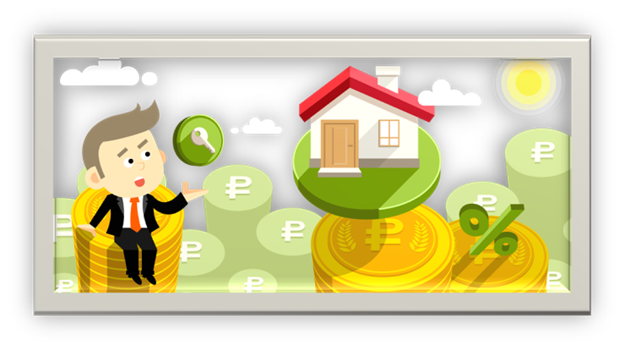 Ставки по уплате земельного налога (продолжение)
1,0 процента - в отношении земельных участков, занятых гаражными кооперативами и индивидуальными гаражами;
 
1,5 процента - в отношении прочих земельных участков, в том числе земельных участков, отнесенных к землям сельскохозяйственного назначения или к землям в составе зон сельскохозяйственного использования в населенных пунктах, не используемых по целевому назначению;

0 процентов - в отношении земельных участков:
	- занятых кладбищами и иными местами погребения;
	- занятых органами местного самоуправления городского округа Щелково, муниципальными учреждениями городского округа Щелково и используемых ими для непосредственного выполнения возложенных на них функций;
	- занятых организациями и индивидуальными предпринимателями, которые осуществляют деятельность в области информационных технологий (с 01.01.2022  до 01.01.2025).
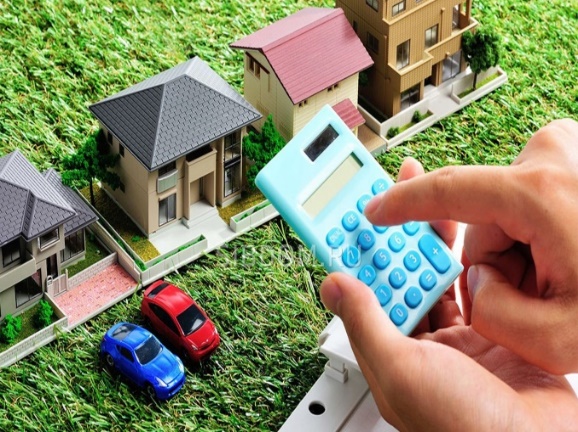 Ставки по уплате налога на имущество физических лиц
Решение Совета депутатов городского округа  Щелково от 14.10.2019 г.
 N 28/3-7-НПА «О налоге на имущество физических лиц на территории городского округа Щёлково Московской области»
Объекты налогообложения, кадастровая стоимость каждого из которых не превышает 300 млн. рублей:

0,1 % - в отношении квартир, частей квартир, комнат;

0,3 % в отношении 
-     жилых домов, частей жилых домов;
объектов незавершенного строительства;
единых недвижимых комплексов, в состав которых входят хотя бы один жилой дом;
гаражей и машино - мест;
хозяйственных строений или сооружений, площадь каждого из которых не превышает 50 квадратных метров и которые расположены на земельных участках для ведения личного подсобного хозяйства, огородничества, садоводства или ИЖС;

0,5 % - в отношении прочих объектов налогообложения.
Ставки по уплате налога на имущество физических лиц (продолжение)
Объекты налогообложения, кадастровая стоимость каждого из которых превышает 300 млн. рублей  -  2,0% ;

Объекты налогообложения, включенные в перечень, определяемый в соответствии с пунктом 7 статьи 378.2  Налогового кодекса РФ, в отношении объектов налогообложения, предусмотренных абзацем вторым пункта 10 статьи 378.2 Налогового кодекса РФ, в 2020 году - 1,7%, 2021 году - 1,8% , в 2022 году - 1,9%, в 2023 году и последующие годы – 2,0%
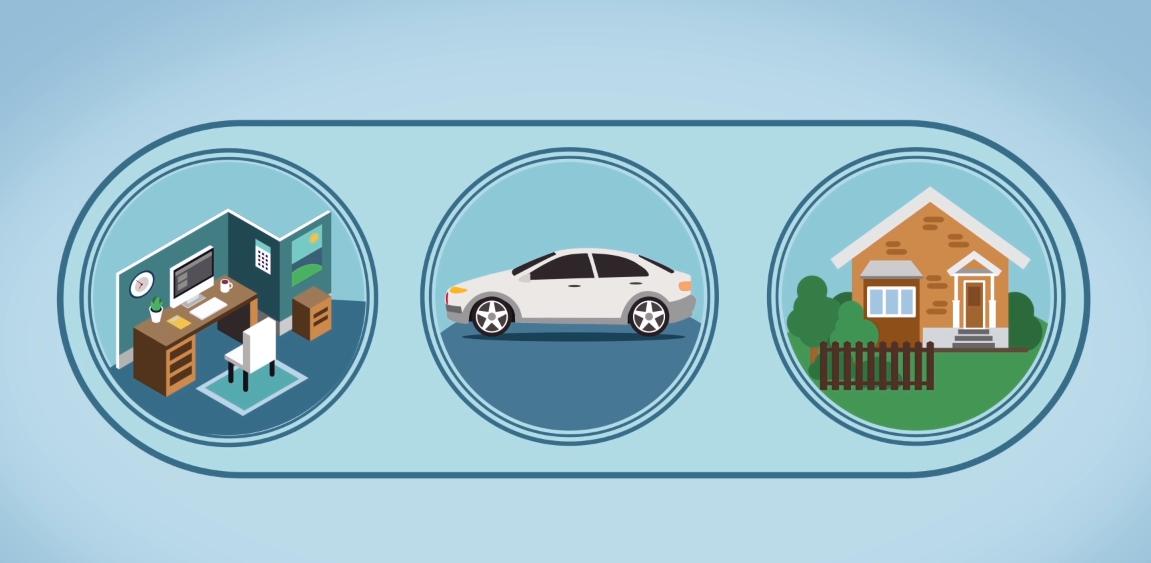 Льготы не установлены  нормативным правовым актом представительного органа местного самоуправления от 14.10.2019  N 28/3-7-НПА
Информация о налоговых льготах и оценка налоговых расходов в связи с предоставлением льгот, установленных представительным органом местного самоуправления

(оценка налоговых расходов произведена в соответствии с постановлением Администрации городского округа Щёлково от 20.05.2020 № 1348 «Об утверждении порядка формирования перечня налоговых расходов городского округа Щёлково Московской области и оценки налоговых расходов городского округа Щелково Московской области»)
Структура расходов бюджета городского округа Щёлково Московской области
Информация о расходах бюджета городского округа Щёлково Московской области в разрезе муниципальных программ за 2023 год
Целевые показатели муниципальных программ городского округа Щёлково Московской области за 2023 год
Расходы бюджета городского округа Щёлково Московской области с учётом интересов представителей целевых групп пользователей за 2023 году (тыс. рублей)
Расходы бюджета городского округа Щёлково Московской области за 2023 год по разделам и подразделам КБК
Информация об общественно значимых проектах, реализуемых на территории городского округа Щёлково Московской области в 2023 году (тыс. рублей)
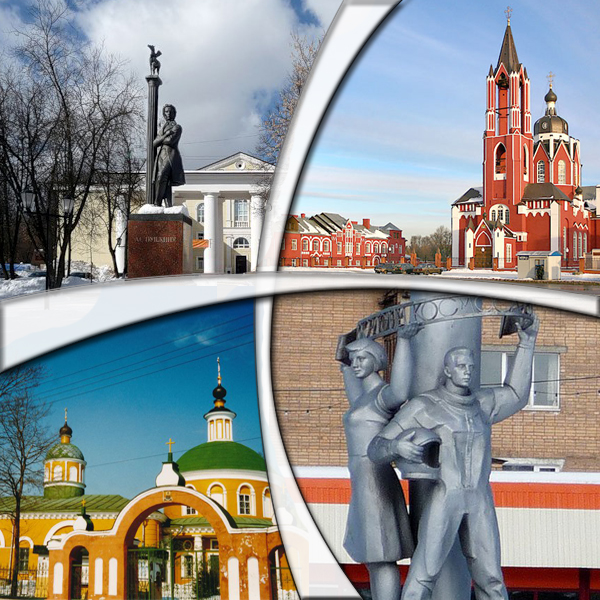 «Бюджет для граждан» 
Подготовлен  Финансовым  управлением
 Администрации городского округа Щёлково
Адрес: Пролетарский проспект, д. 1-1а, г. Щёлково, Московская область, 141100.
Телефон/факс: 8 496 566-94-19.
Эл. почта: fuashr@mail.ru.
График работы: понедельник - четверг с 9:00 до 18:00, пятница - с 9:00 до 16:45, обед — с 13:00 до 13:45.
Выходные дни: суббота, воскресенье
Начальник Финансового управления Администрации городского округа Щёлково - Александр Владимирович Фрыгин.
Время личного приёма граждан: понедельник с 9:00 до 18:00
Обеденный перерыв с 13:00 до 13:45